Investment Portfolio &
Diversification
Portfolio
Investment Portfolio
Collection of financial assets (including stocks, bonds, commodities, cash). 
The idea here, select number of stocks (i.e., stock picking) and optimize the rate of return of the portfolio (i.e., optimization).
Before learning more about how to optimize the portfolio, let’s explore how to find the rate of return of a portfolio.
2
Risk and Return
Portfolio Return
Example of a Portfolio
Stock X
Stock Y
Stock Z
Stock W
Equally weighted
3
Risk and Return
Example 8)
You have $13,000 to invest in a stock portfolio. Your choices are Stock X with an expected return of 15% and Stock Y with an expected return of 9%. Assume your goal is to create a portfolio with an expected return of 12.35%. How much money will you invest in Stock X and Stock Y?
4
Risk and Return
Example 8 - Answer
Rp=12.35%, Rx=15%, and Ry=9%
Rp=Rx wx + Ry wy
12.35 = 15 wx + 9 Ry wy
Remember: (wx+wy)=1 =>  wy= (1- wx)
In other words; 12.35 = 15 wx + 9 (1- wx)

wx =0.56 and wy= (1- wx)= 1-0.56=0.64

$ Invested in X = $13,000 x 0.56 = $7,280
$ Invested in Y = $13,000 x 064 = $8,320
5
Risk and Return
How about Portfolio Risk?
Measuring Portfolio Risk is not as “straight forward” as measuring risk.
This is because portfolio risk depends not only on the risk of an individual stock in the portfolio but also on the relationships between the stocks in the portfolio.
Portfolio variance is  function of the variances of the stocks and covariances (correlations) between them!!!!
Let’s understand why this is the case!!!!
6
Risk and Return
The Benefits of Portfolio Diversification
The relationship between securities:
Price of securities is affected the by the same factors
The most obvious example is, as we discussed previously, development of the economy
Favorable macroeconomic conditions facilitate the business of all companies
Consumer Spending
Business
Jobs
7
Diversification
The Benefits of Portfolio Diversification
However, the state of economy impacts industries in a different way
Who do you think will suffer more at a time of crisis?
Car makers or supermarket chains
How important is this to an investor building a portfolio of stocks?
VERY IMPORTANT!!!!

What “factors” affect stock prices?
Macroeconomic predictors.
Stock Characteristics.
8
Diversification
Hypothetical Example
You own one stock of tech company: Google
Let's assume you expect the same rate of return from the two shares(FB and WMT) which is probably unrealistic but will serve us well for this example.

So all else being equal. Are you going to choose FB or Walmart?
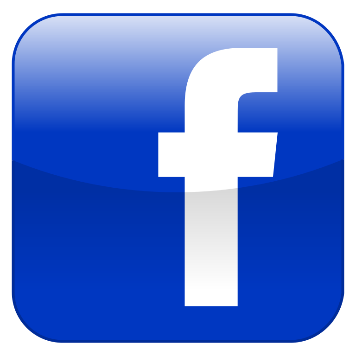 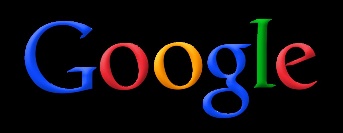 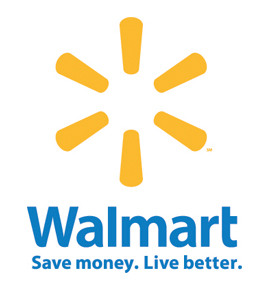 9
Diversification
Principle of Diversification
Diversification: 
The process of spreading an investment across assets and thereby forming portfolios

Principle of diversification
Spreading an investment across many assets will eliminate some of the risk (diversifiable risk)
There is a minimum level of risk (non-diversifiable risk) that cannot be eliminated simply by diversifying.

Bottom Line:
There is a relationship between prices of different companies.
It is very important to understand what causes this relationship and how to use this measurement to build optimal investment portfolios.
10
Diversification
Covariance and Correlation
How to quantify the relationship between two securities?
Correlation: The extent to which two variables fluctuate together
Covariance: Measure of how changes in one variable are associated with in a second variable
11
Diversification
Example (1)-Covariance and Correlation
Year 1
Year 2
Year 3
Year 4
B
A
B
A
A
B
B
A
12
Diversification
Example (1)-Covariance and Correlation
If Cov>0 =>The two variables move in the same direction

If Cov<0 =>The two variables move in the opposite direction

If Cov=0 =>The two variables are independent
-1 <= Correlation <= +1

Correlation =+1 (perfectly positive)

Correlation =-1 (perfectly negative)

Correlation = 0 (No Correlation)
13
Diversification
Portfolio Variance
Recap:
We learned how to measure the “Expected Return” of a financial security. 
We learned how to measure the variability of financial security – A volatile stock is much likelier to deviate from its historical returns and surprise investors.
We learned how to assess the relation between different financial securities.

Now it’s time to consider a portfolio of at least two stocks.
We learned how to calculate the expected rate of return of portfolios with two or more stocks.

Let’s discuss the calculation of a variance of a portfolio.
14
Portfolio Variance
Portfolio Variance
Correlation
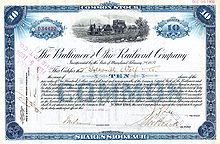 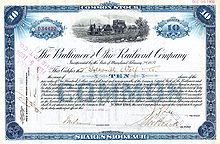 Stock A
Stock B
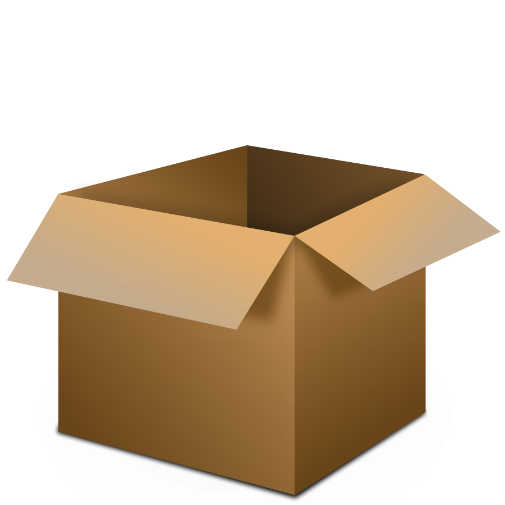 Variance of Stock B
Variance of Stock A
Stock Portfolio
15
Portfolio Variance
[Speaker Notes: If a portfolio contains two stocks its risk will be a function of the variances of the two stocks and the correlation between them.]
Portfolio Variance
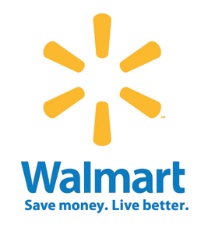 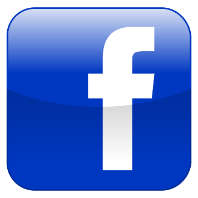 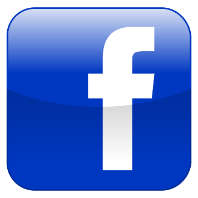 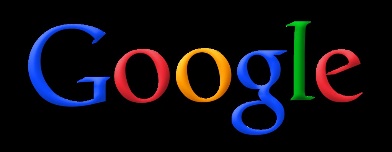 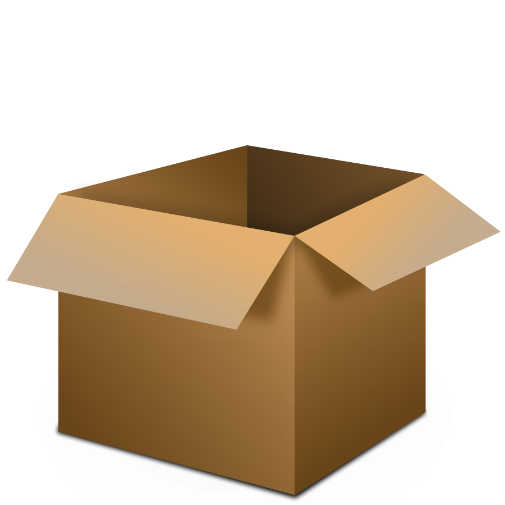 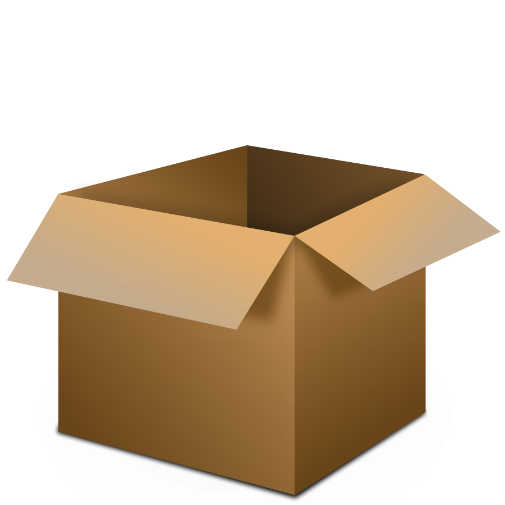 VS.
Do you think these two portfolios have same risk???
16
Portfolio Variance
Portfolio Variance
wA: proportion of stock A held in the portfolio

wB: proportion of stock B held in the portfolio
Portfolio Variance (2 stocks): A and B
Remember:
17
Portfolio Variance
Example (2)
18
Portfolio Variance
Example (2)
19
Portfolio Variance
Closer Look at the Implications
I have three options:
(1) A portfolio invested solely in Stock A
(2) A portfolio invested solely in Stock B
(3) A portfolio invested in Stock A and Stock B (50% and 50%)








How can I identify which option (or combination) better??
20
Diversification
Risk Premiums and Risk Aversion
How much, if anything, would you invest in U.S. Equity Market/or risky stocks?
You must ask how much of an expected reward is offered to compensate for the risk.
We measure “reward” as the difference between the expected return and the risk-free rate. We call this difference the risk premium.
A reasonable proxy of an asset’s risk premium is the average of historical excess return (difference between return and the risk-free rate).
21
Diversification
Risk Aversion and Sharpe Ratio
The degree to which investors are willing to invest in risky investments (individual stocks) in on their risk aversion.

On average, investors are risk averse. That is, without a positive risk premium, they would not be willing to invest in stocks.

In theory, there must always be a positive risk premium in order to induce risk-averse investors to hold risky assets.

Risk aversion implies that investors will demand a higher reward (as measured by their portfolio risk premium to accept higher portfolio volatility.

One commonly used measure is called Sharpe Ratio (industry standard)
22
Diversification
Sharpe Ratio
23
Diversification
Understanding Sharpe Ratio
Sharpe Ratio is the ratio of average excess return over standard deviation (per unit of volatility or total risk).
Ranking portfolios by Sharpe ratios. NOT STOCKS!!!!!!!
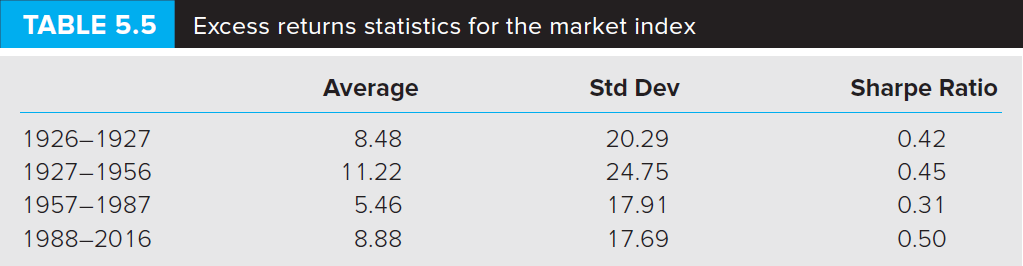 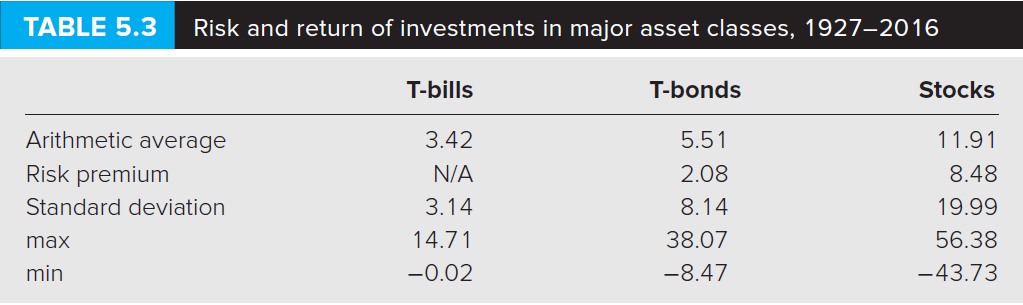 24
Diversification
Historical Return and Risk
Risk and return of investment in major asset classes, 1927-2016
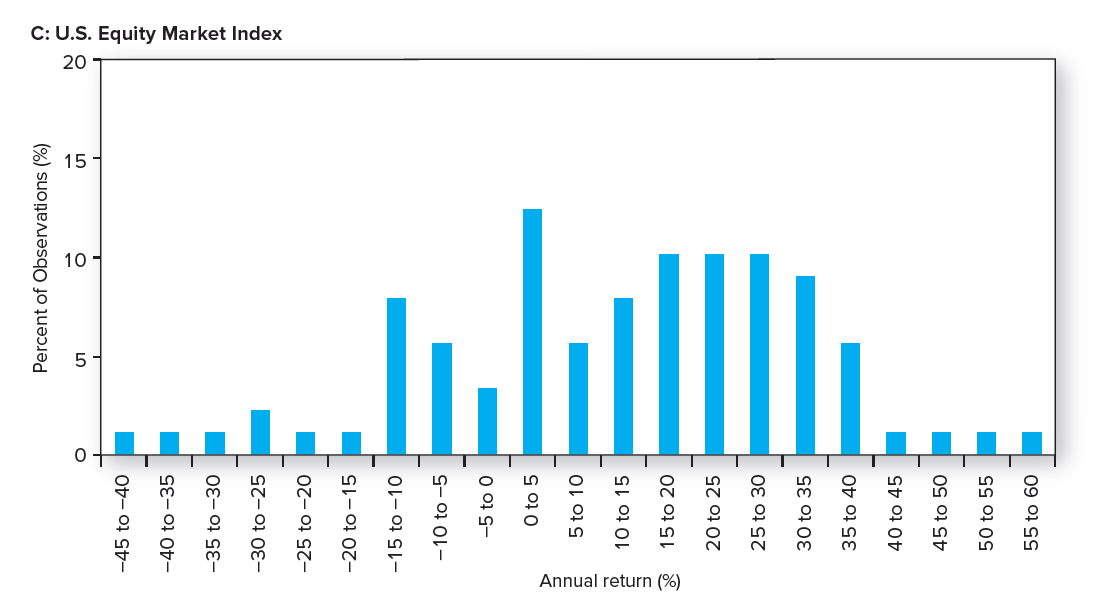 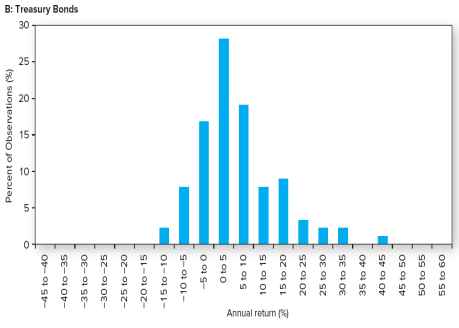 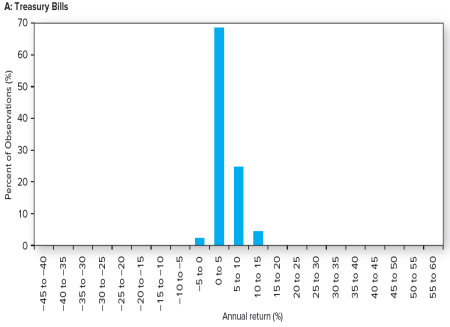 25
Diversification
Closer Look at the Implications
Let’s assume risk-free rate is zero
26
Diversification
Calculating Portfolio Return in Python
Let’s open Python code for this Lecture “Week 4-Lecture-Diversification and Portfolio”
What will be learning?
(1) to analyze three stocks’ returns stand alone basis – GOOG, WMT, and FB
(2) how to interpret covariances and correlation across these stocks
(3) to compare Sharpe Ratio of two portfolios (GOOG and WMT vs. GOOG and FB) => this gives us an opportunity to investigate the theory we learned in this class holds.
27
Diversification
Thanks!
28